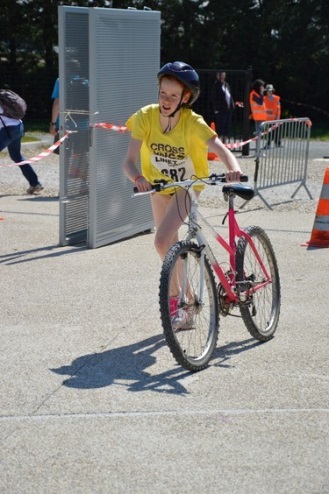 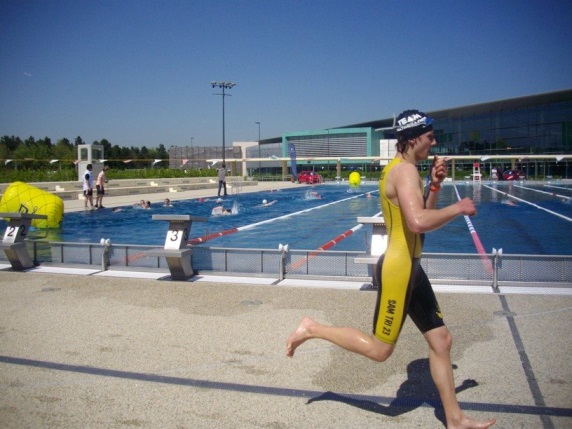 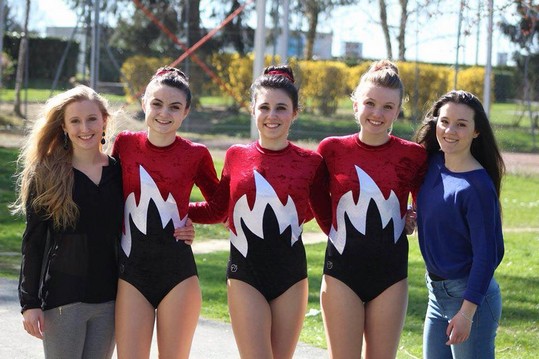 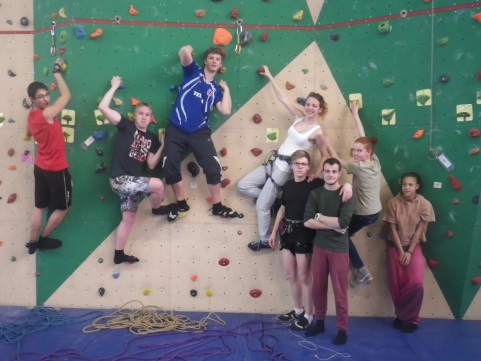 Vendredi 5 juin
De 13h30 à 14h45
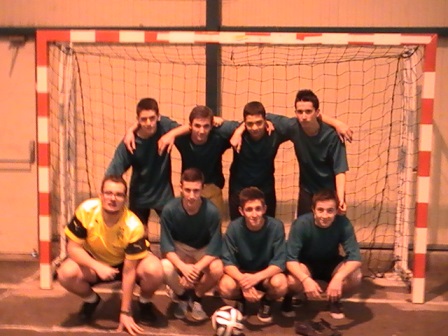 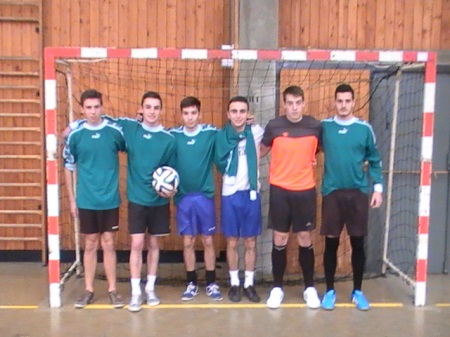 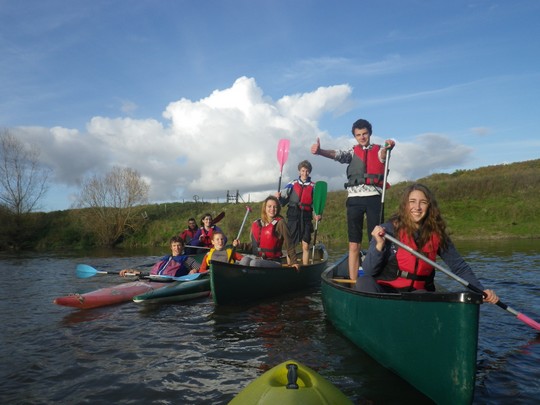 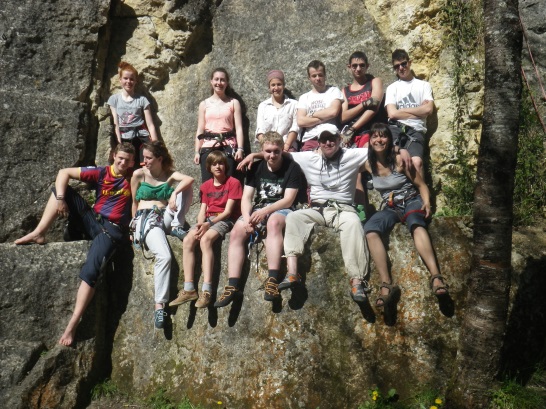 Evolution des licenciés UNSS au lycée George Sand :
Indicateurs par rapport aux licenciés de l’AS :
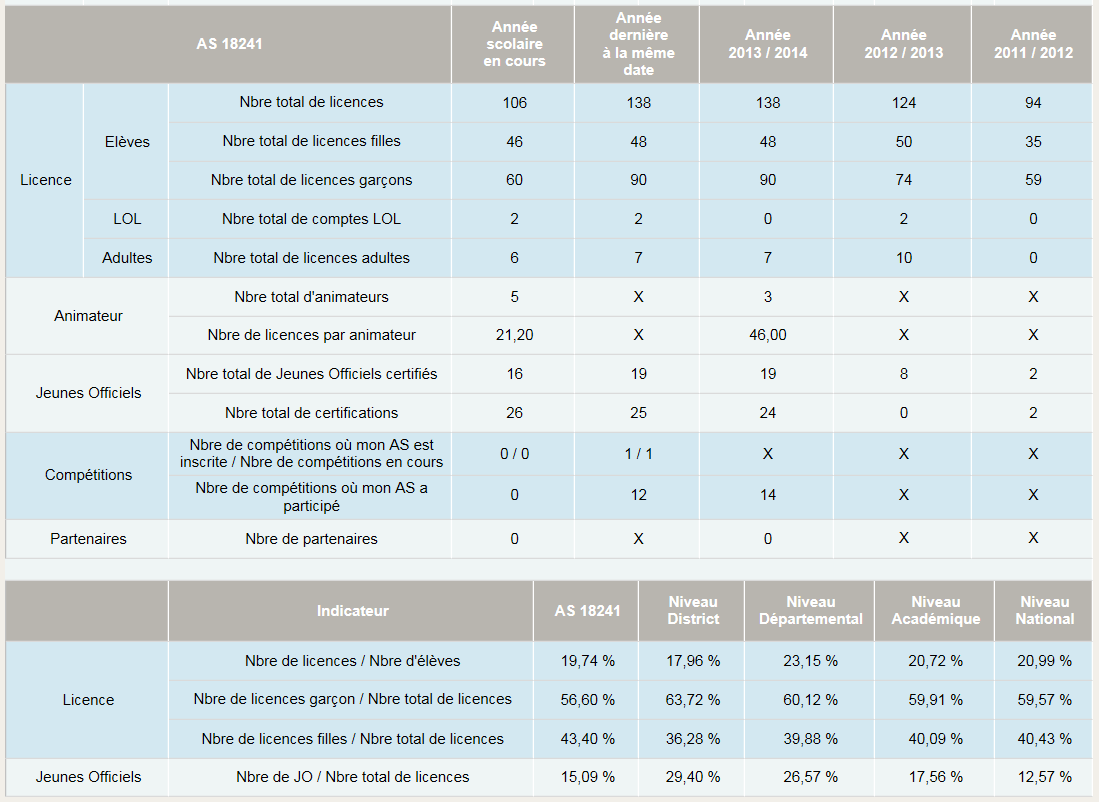 Compétitions
Animations
Points positifs
3 sports qualifiés au niveau académique.
9 sorties en loisir sportif (1VTT et 3 canoë ou kayak, 4 en escalade).
La bonne dynamique des équipes garçons en foot et futsal (cadets et juniors)
La très bonne fréquentation de notre rubrique « Sportez-vous bien » sur le blog avec plus de 70 articles et parfois plus de 1400 visites pour certains articles !
Le succès de certaines de nos vidéos avec parfois plus de 12000 « visionnages»…(vidéo sur la technique en escalade)
La mixité dans les différentes activités pratiquées entre les lycéens et lycéennes des sections générales et professionnelles.
Une participation en hausse pour les élèves du lycée général. 
Une plus grande participation notamment féminine au tournoi de badminton du lycée pour la deuxième année consécutive.
La bonne dynamique pour les sorties kayak où nous avons dû refuser des élèves pour la première année (parc de bateaux insuffisant…)
Points Négatifs :
Baisse assez sensible du nombre de licenciés (106 contre 136 l’an dernier)
La baisse confirmée dans l’investissement d’une section qui traditionnellement était très présente à l’AS : La section BPCB
La moindre participation des filières pro aux activités de l’AS
La faible participation au créneau d’entraînement escalade du mercredi après-midi, peut-être faut il réfléchir à un autres positionnement des entraînements, car deux jours de suite comme cette année (mardi soir et mercredi après-midi n’est peut-être pas judicieux).  
L’annulation de la journée de fin d’année pour laquelle il faudra réfléchir à un autre positionnement sur le calendrier pour l’an prochain.
Le forfait de l’équipe junior foot à 7 au championnat d’académie et celui de la seconde équipe d’aérobic aux départementaux.
La non qualification aux acad d’escalade à « un cheveu » près pour la première fois en 4  ans!
Le nombre de sports collectifs représentés avec l’absence du rugby et du basket-ball et la disparition d’équipes filles en sports collectifs.
La moindre participation des internes aux activités de l’AS, peut-être à mettre en relation avec l’arrêt du créneau badminton du lundi soir (le projet de futur gymnase nous ouvre des perspectives à cet égard et peut-être aussi l’arrivée d’un titulaire sur le 3ème poste …)
Les entraînements :
Les équipes 
de l’AS
Les animations
La soirée du Badminton
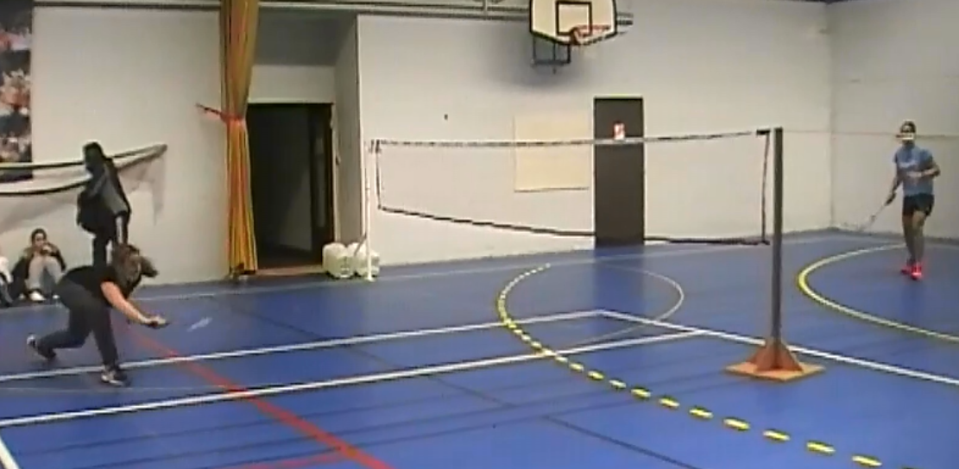 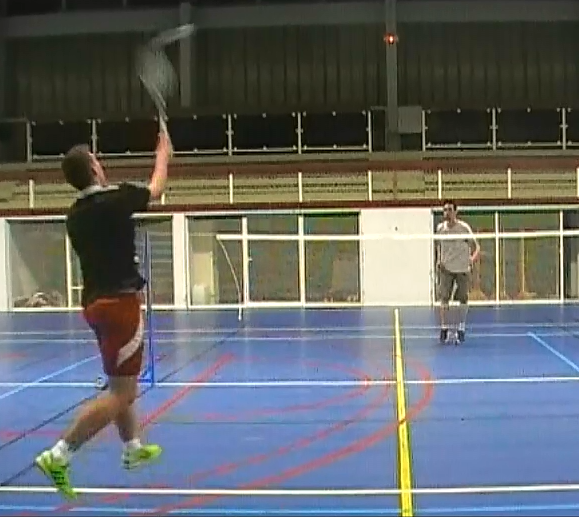 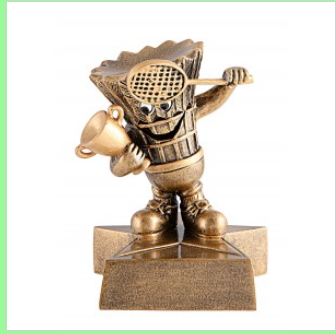 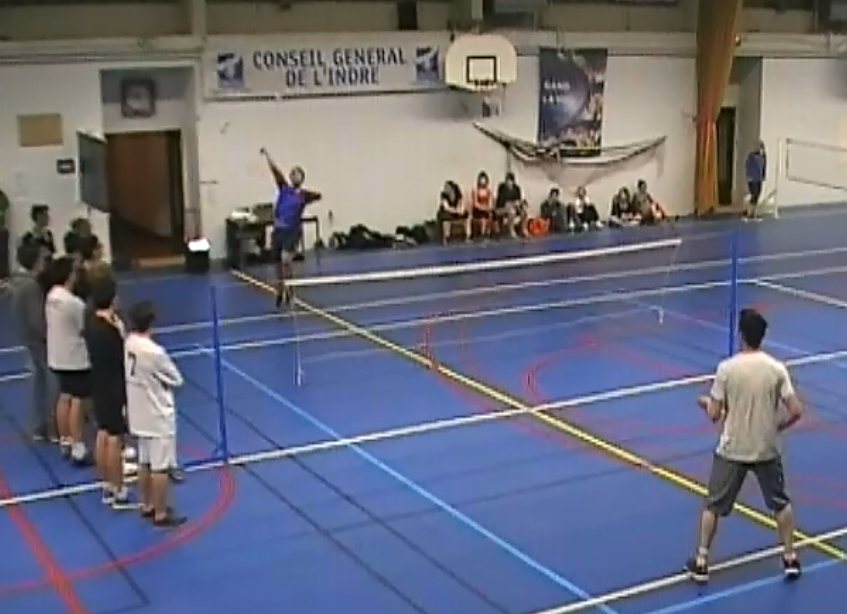 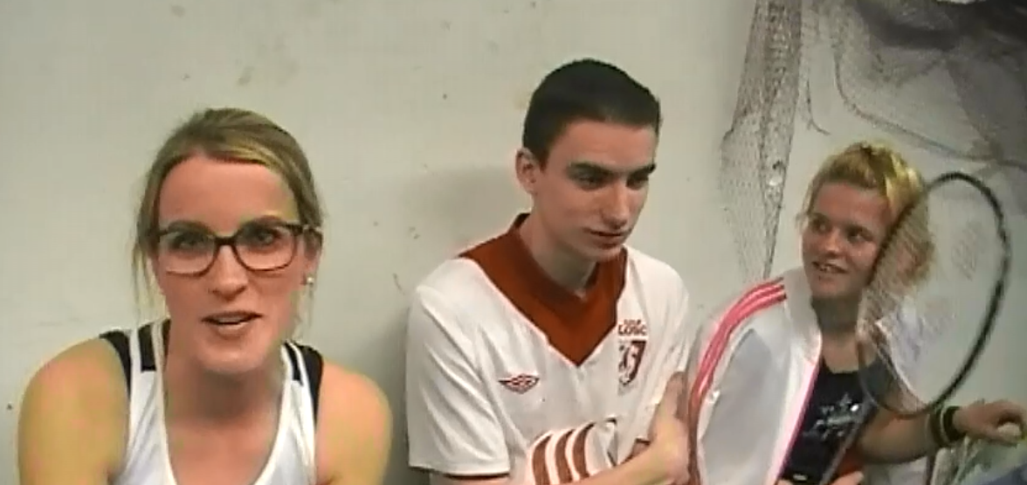 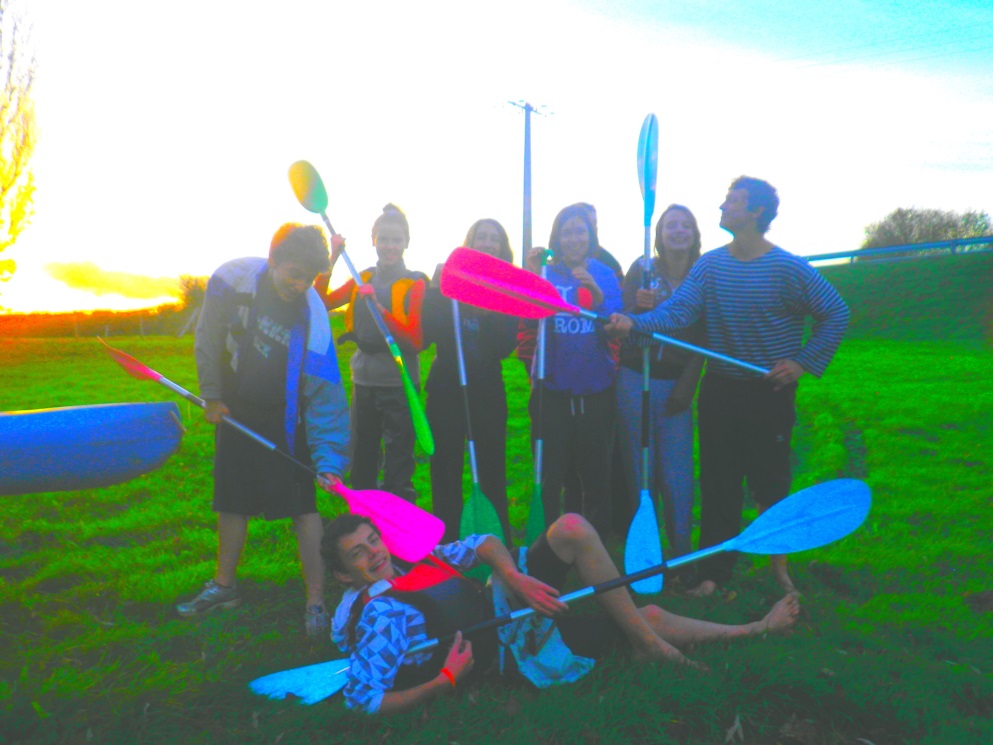 Kayak
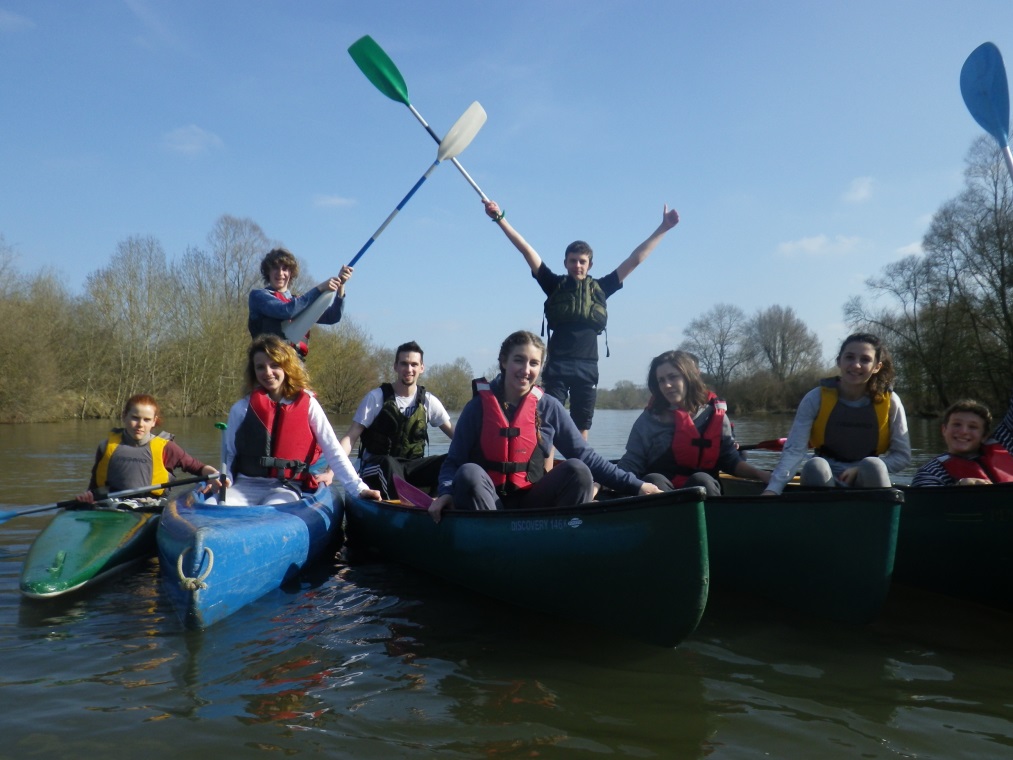 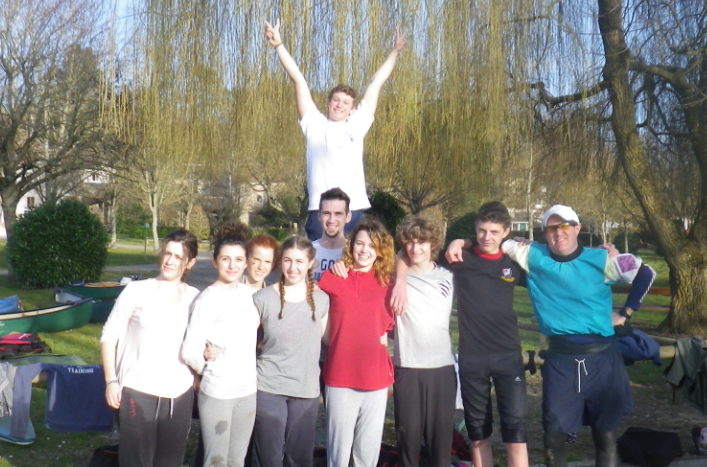 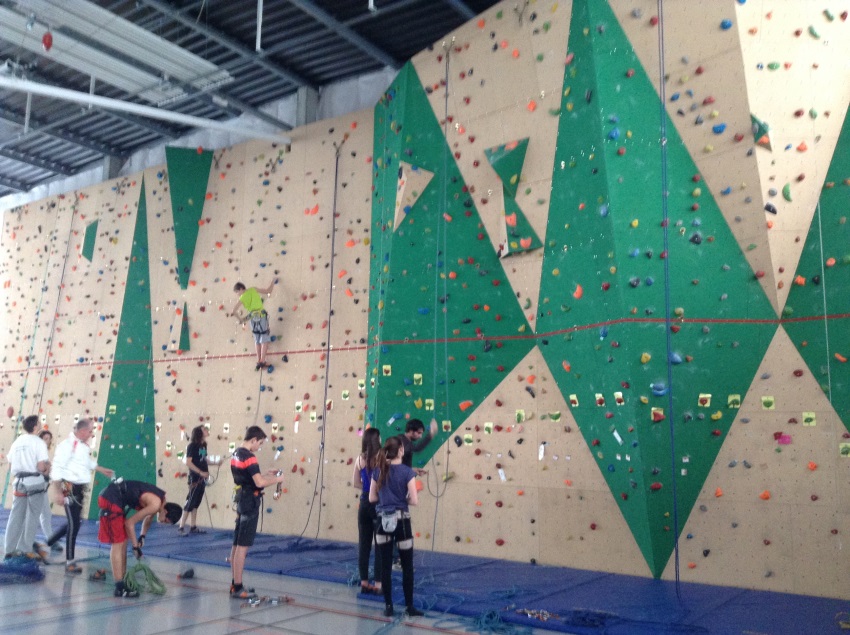 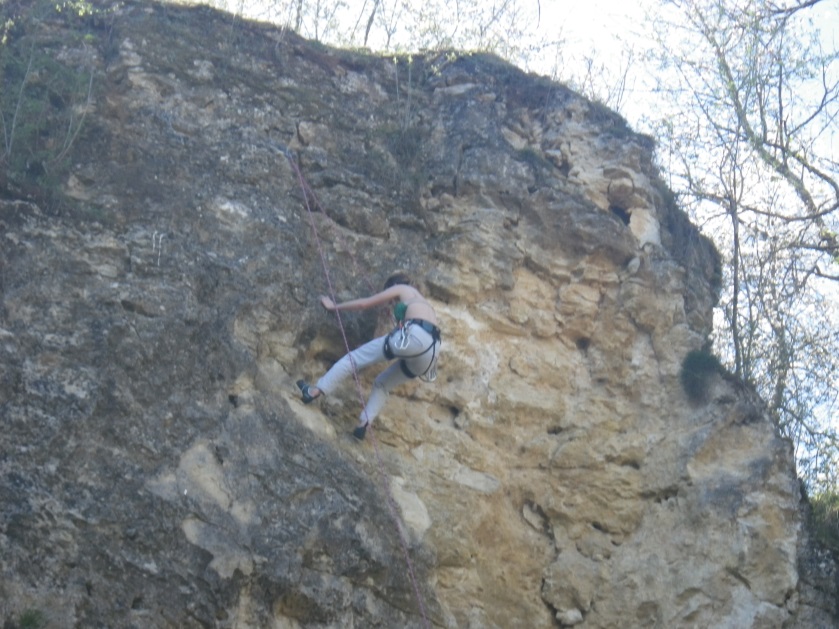 ESCALADE
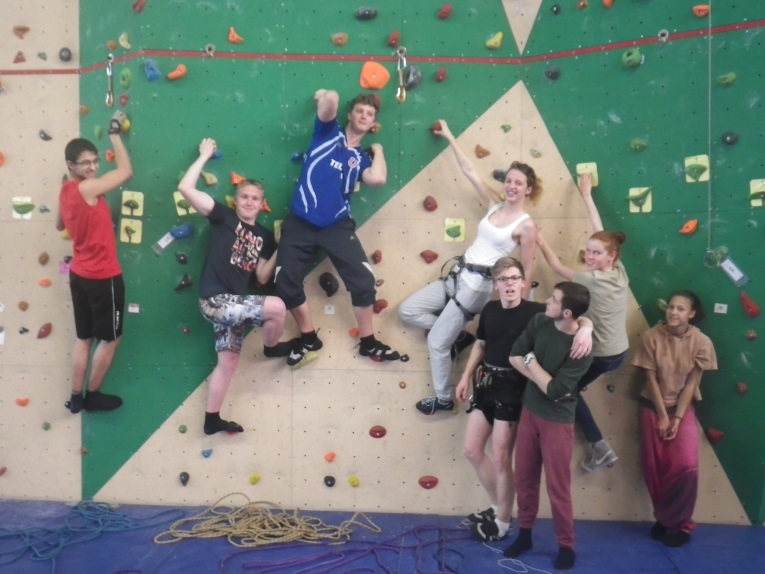 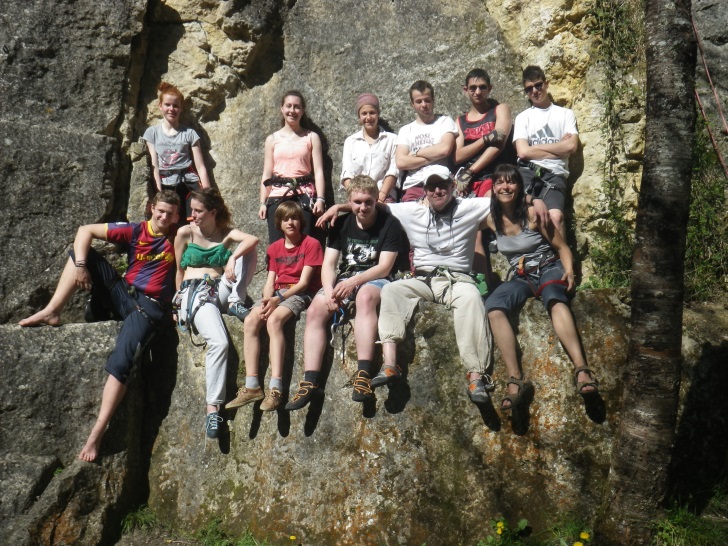 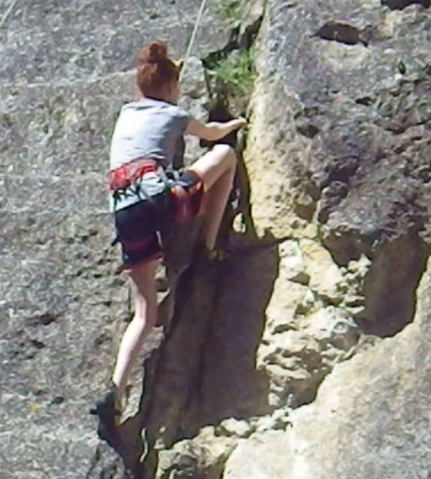 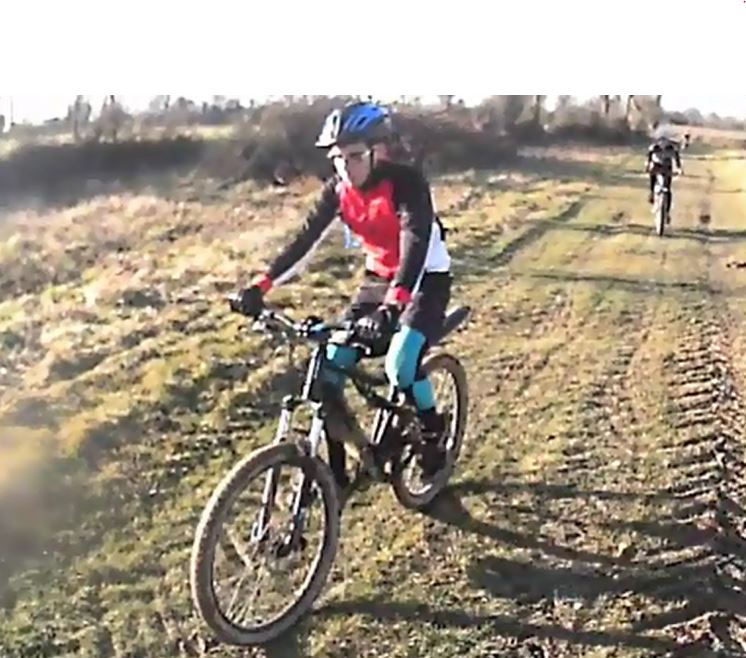 VTT
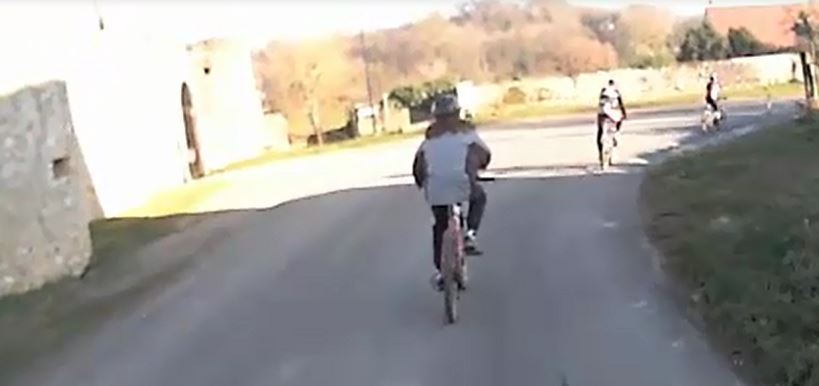 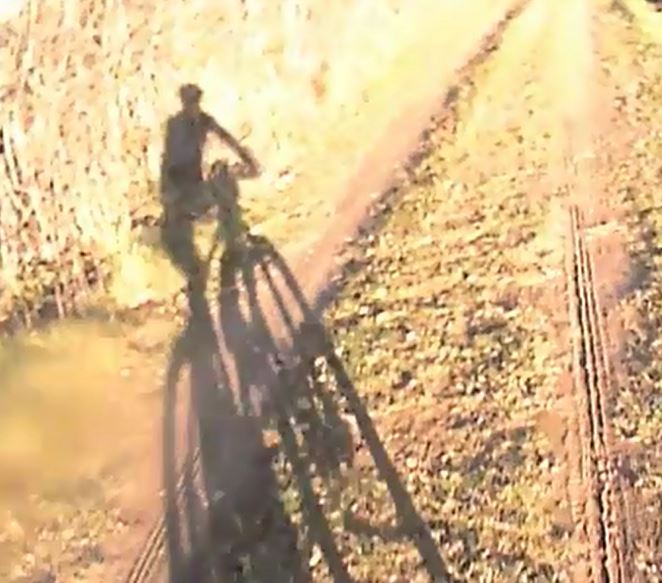 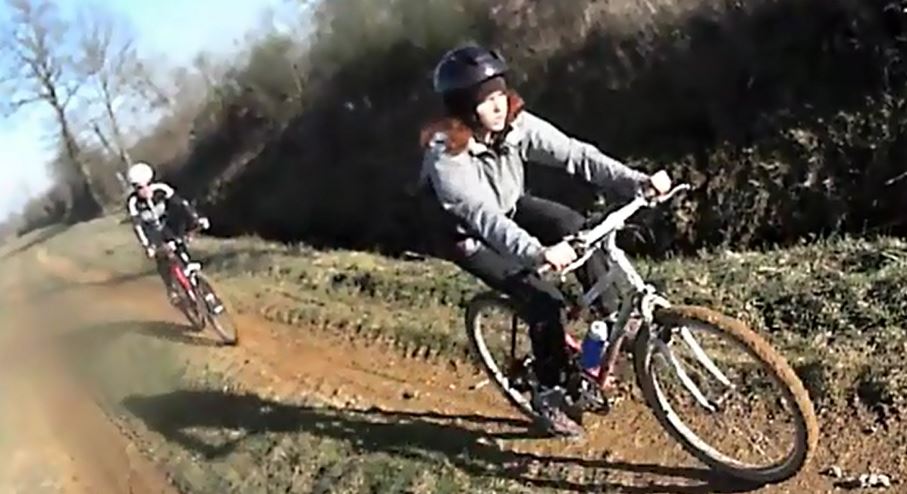 Les équipes départementales
Futsal et Foot à 7 garçons
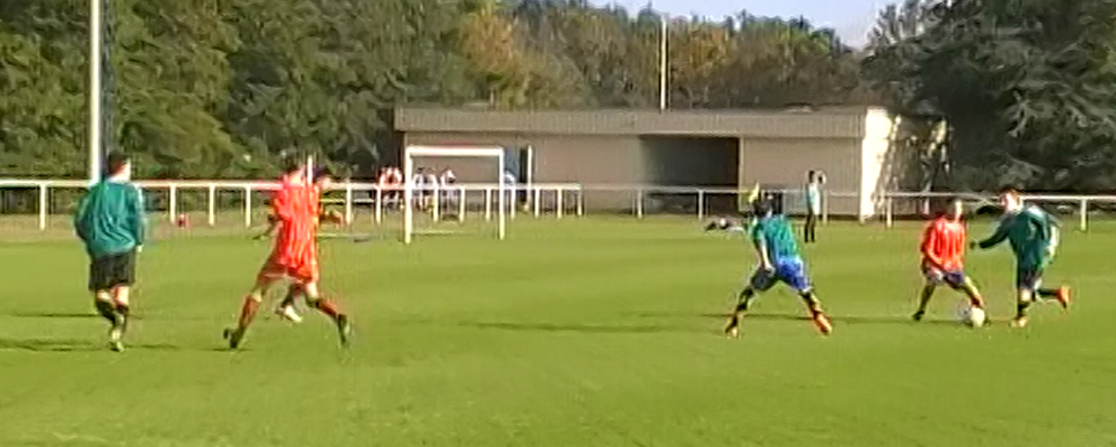 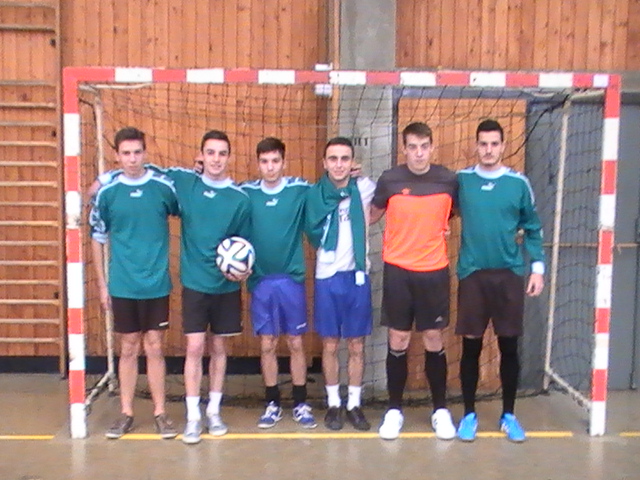 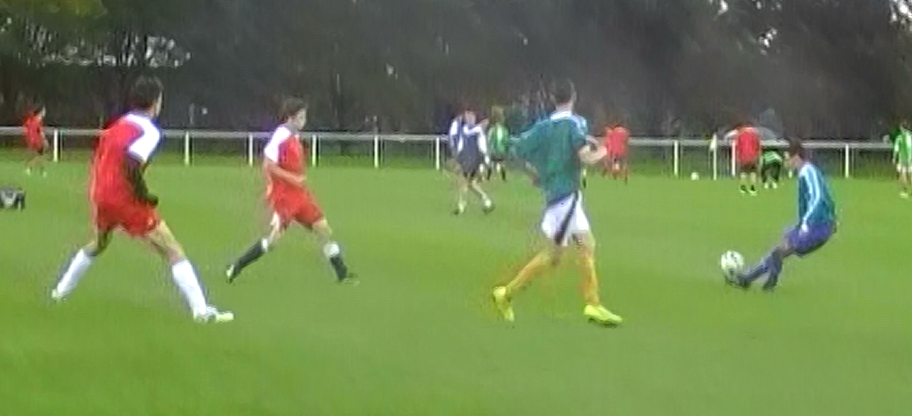 Badminton
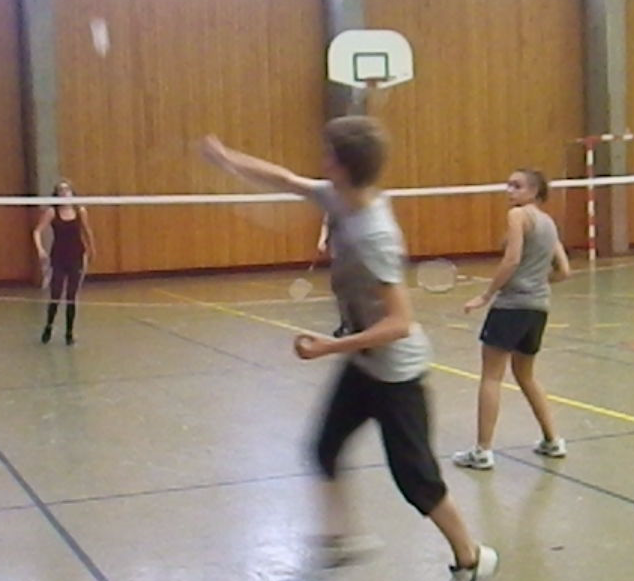 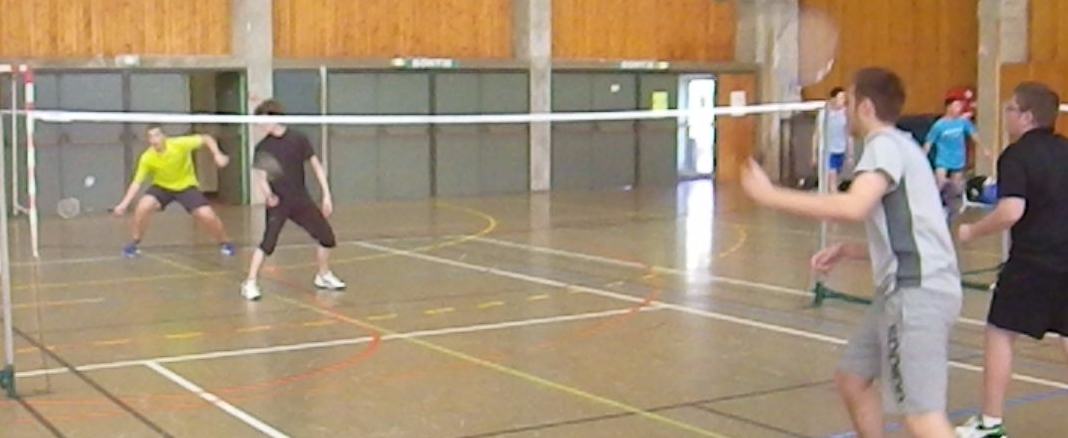 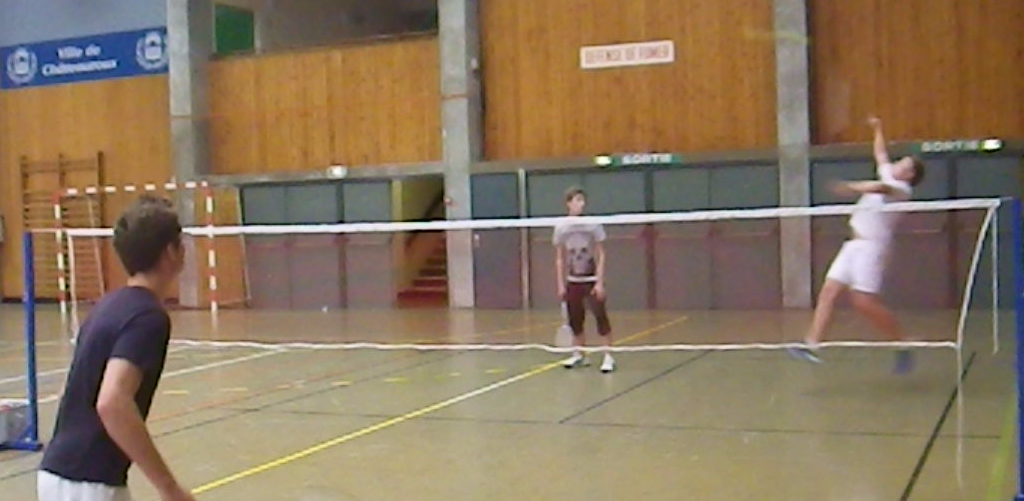 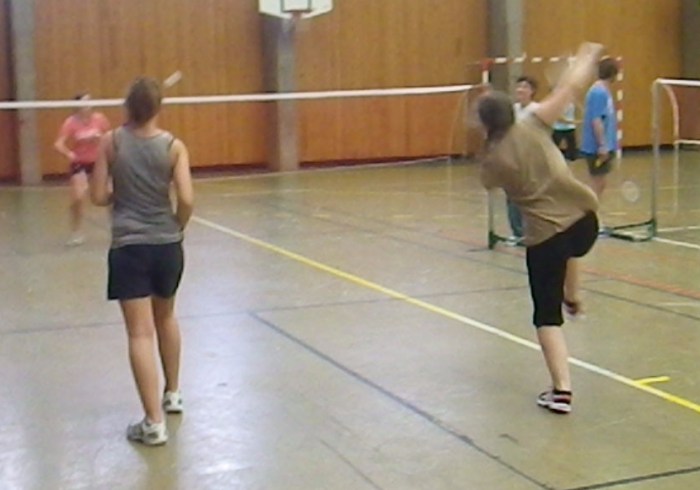 Hand-Ball Garçons
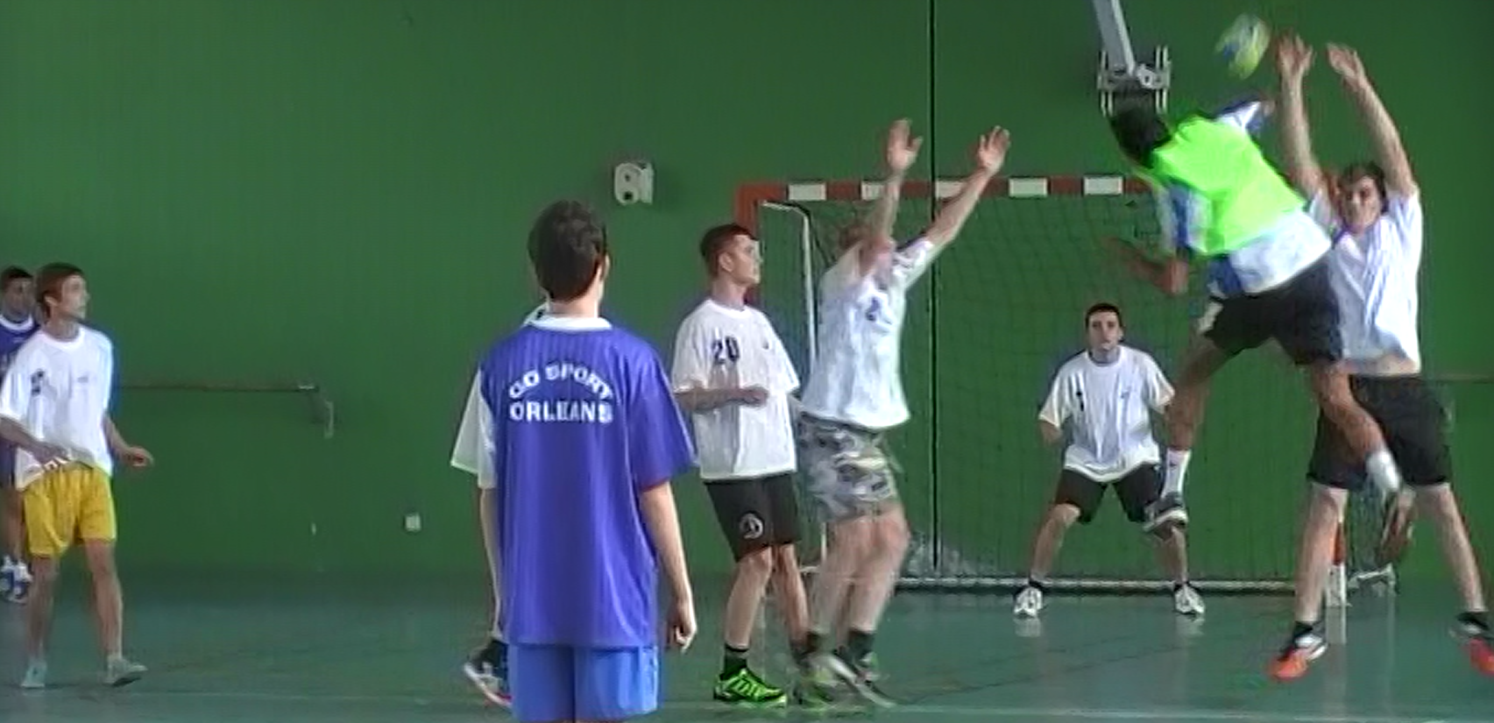 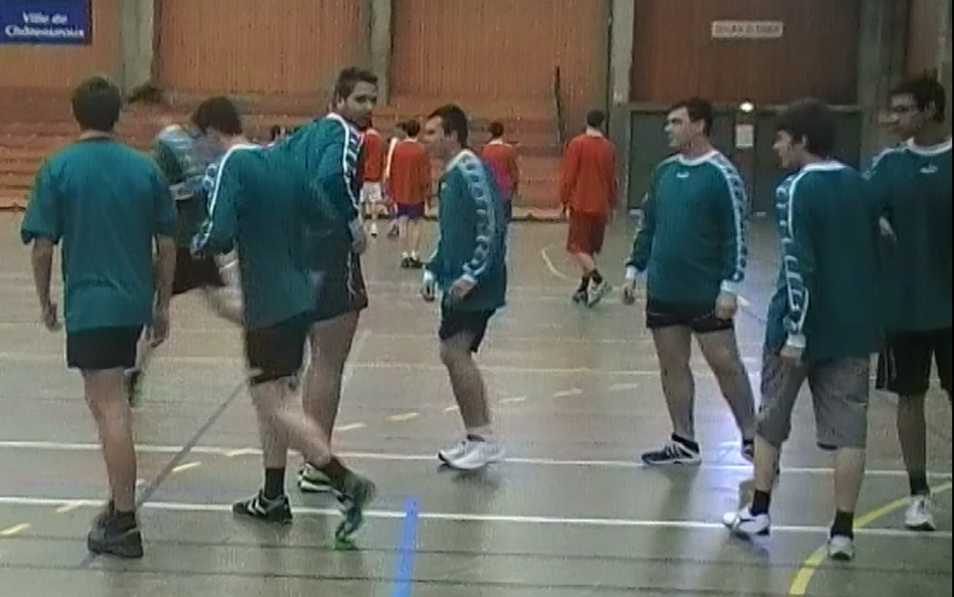 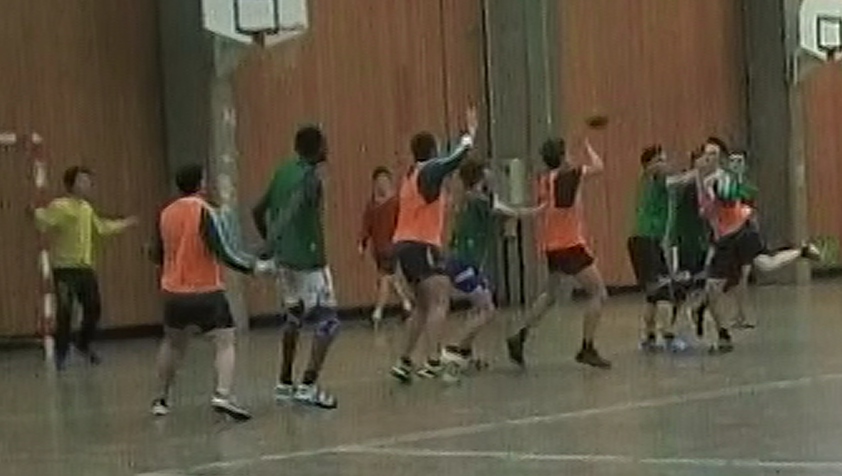 Escalade
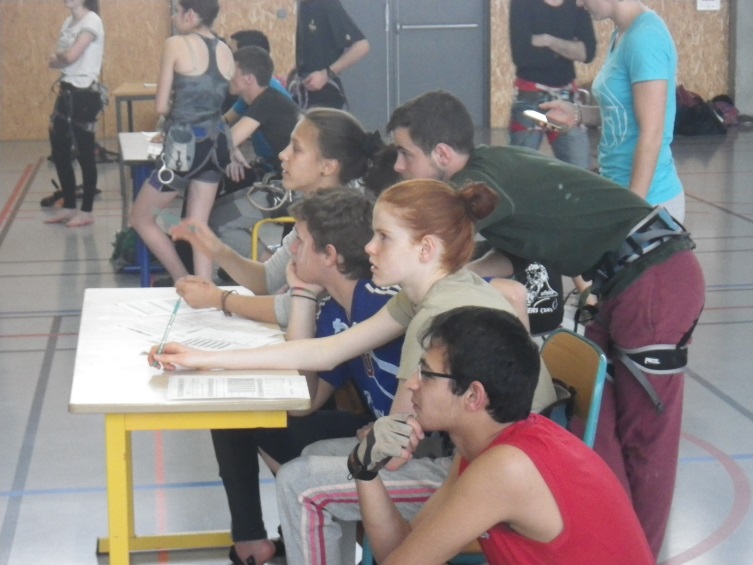 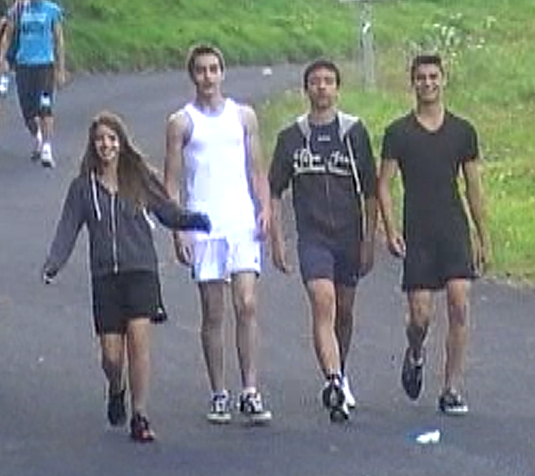 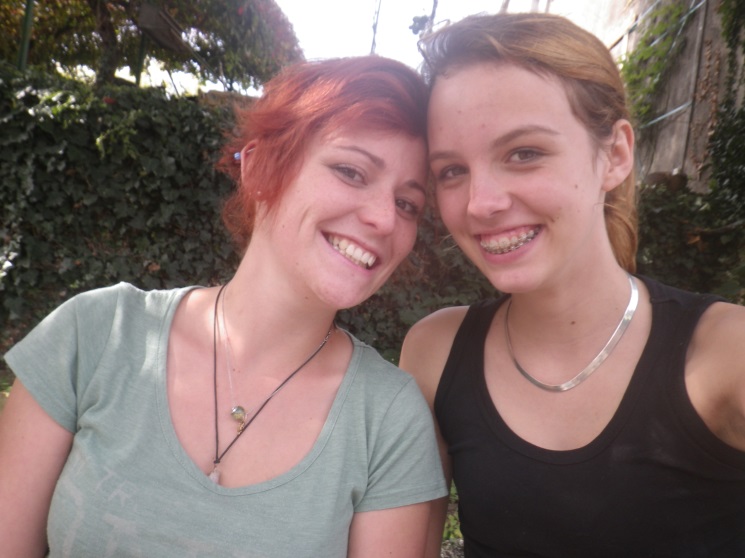 Plein air
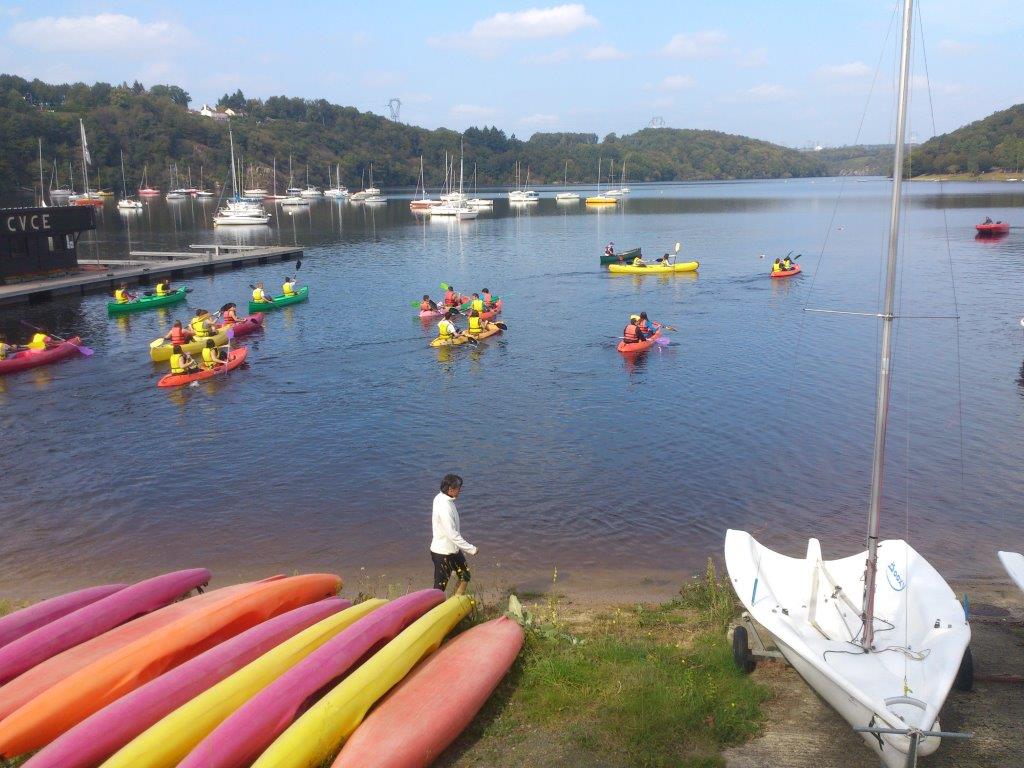 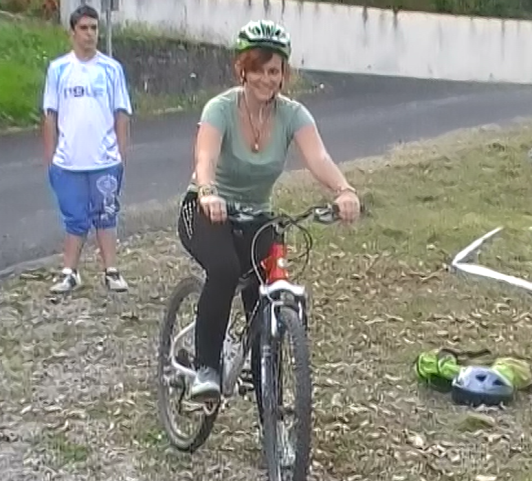 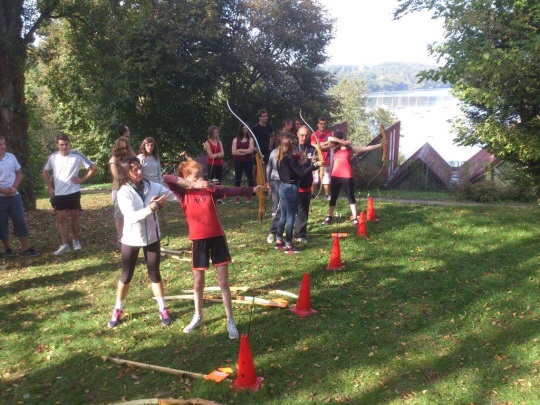 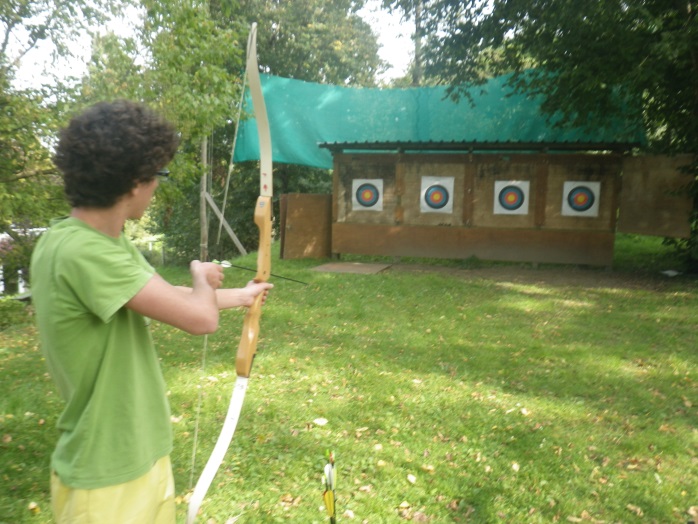 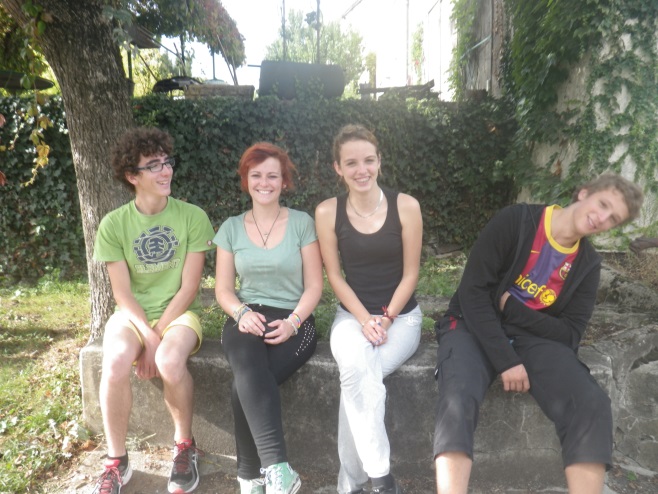 Les équipes et individuels académiques
Le cross
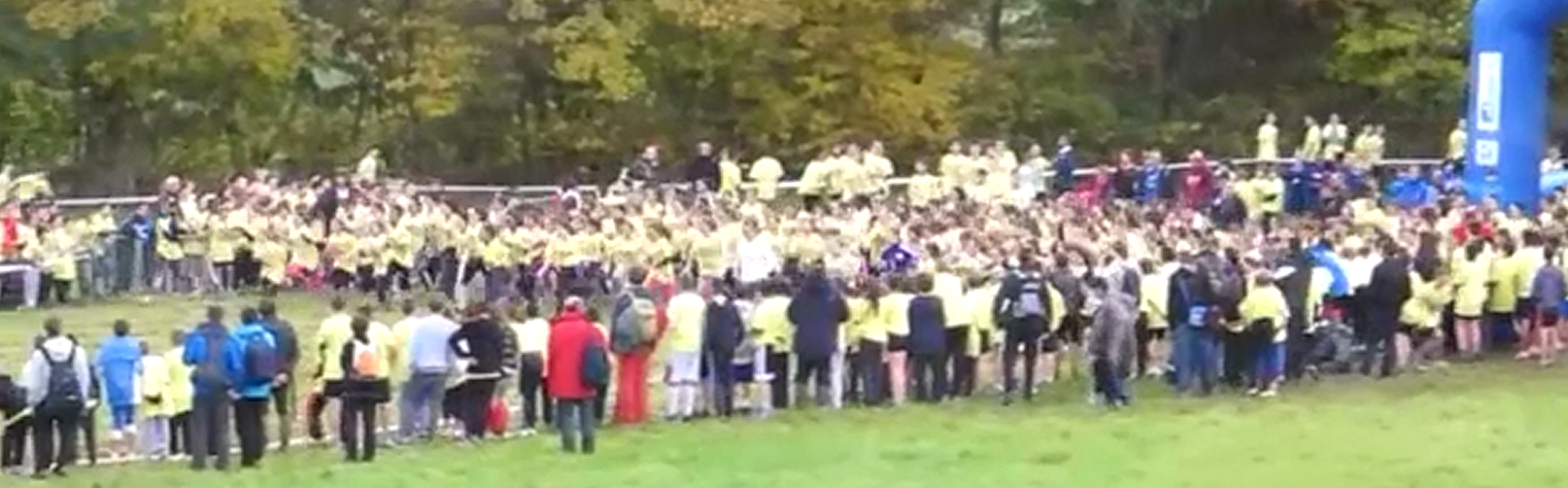 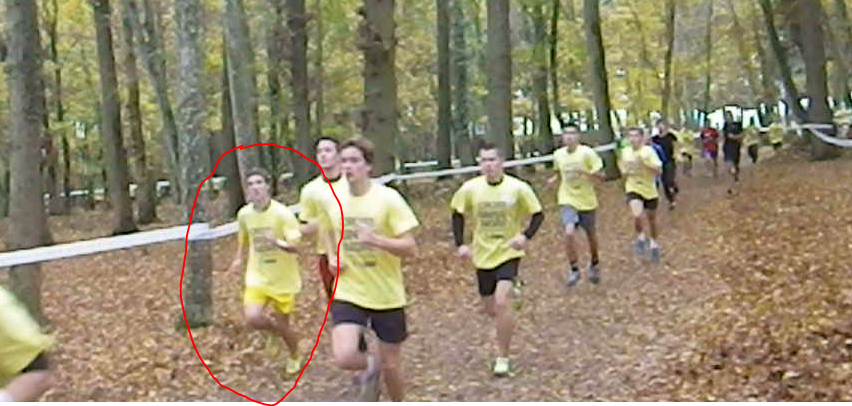 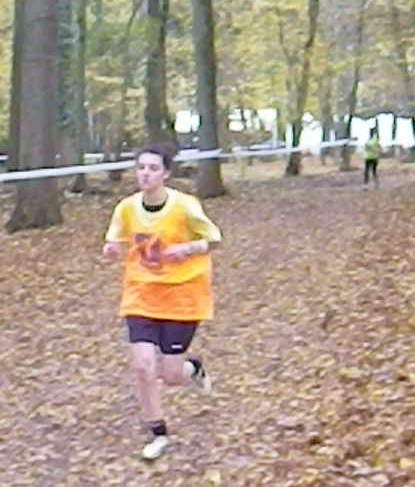 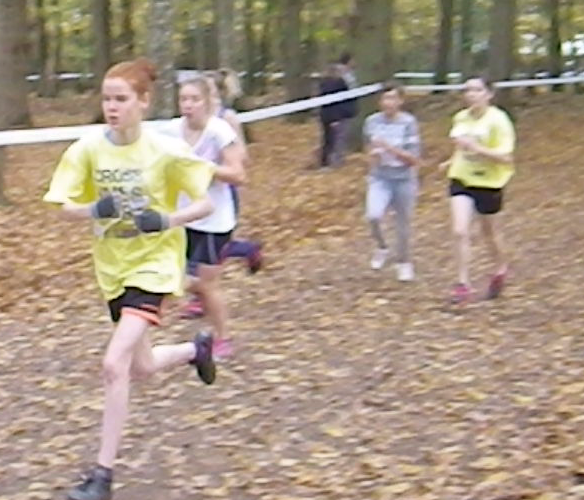 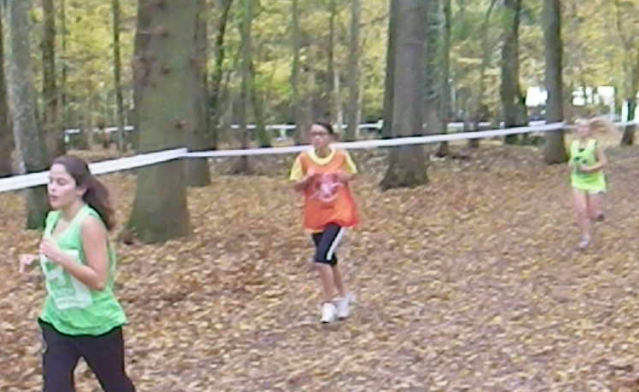 Foot à 7 Garçons juniors
Equipe Championne départementale et qui n’a malheureusement pas pu se rendre aux championnats d’académie.
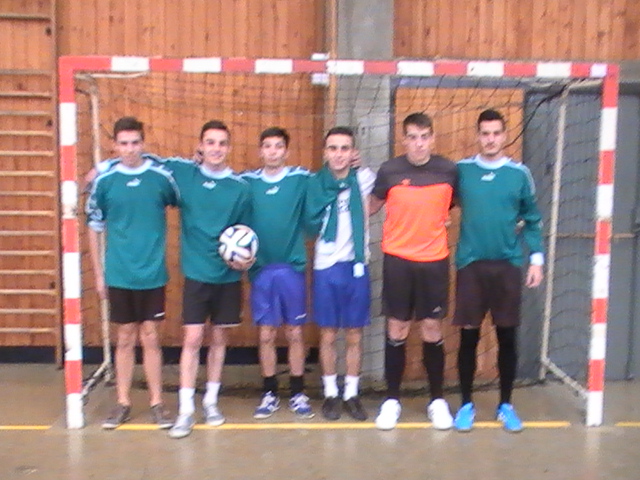 Le triathlon
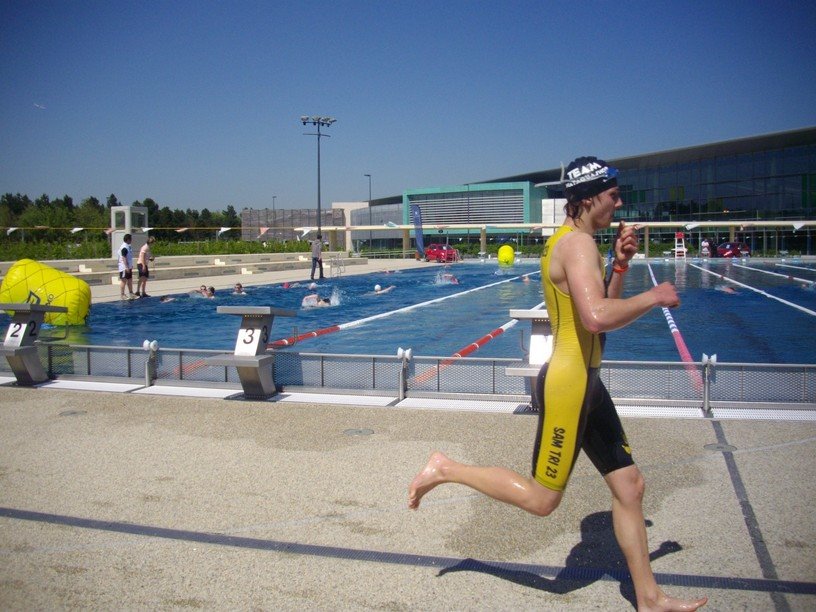 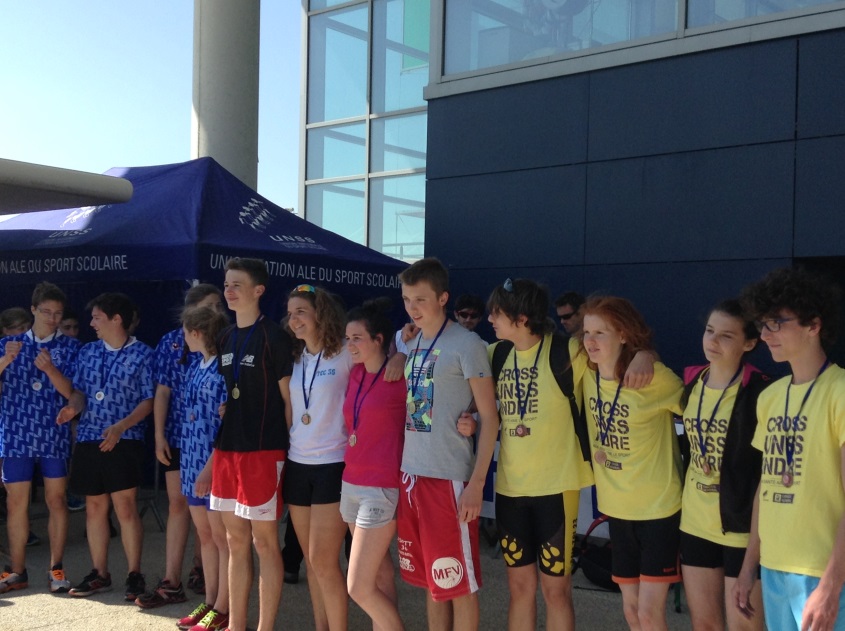 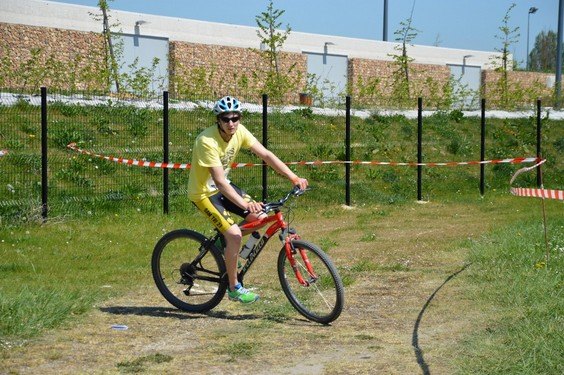 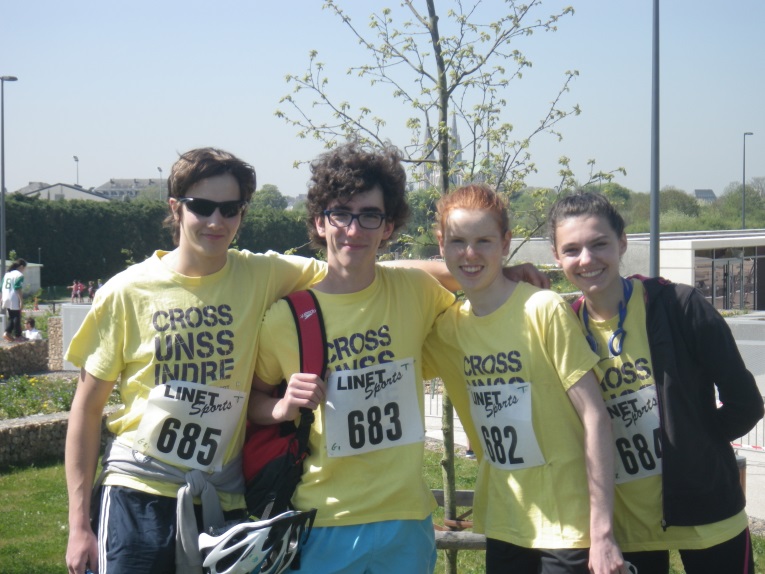 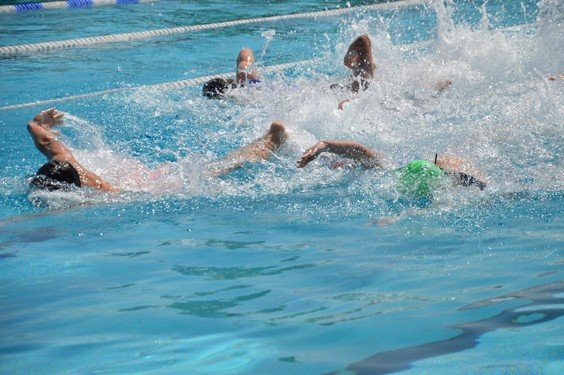 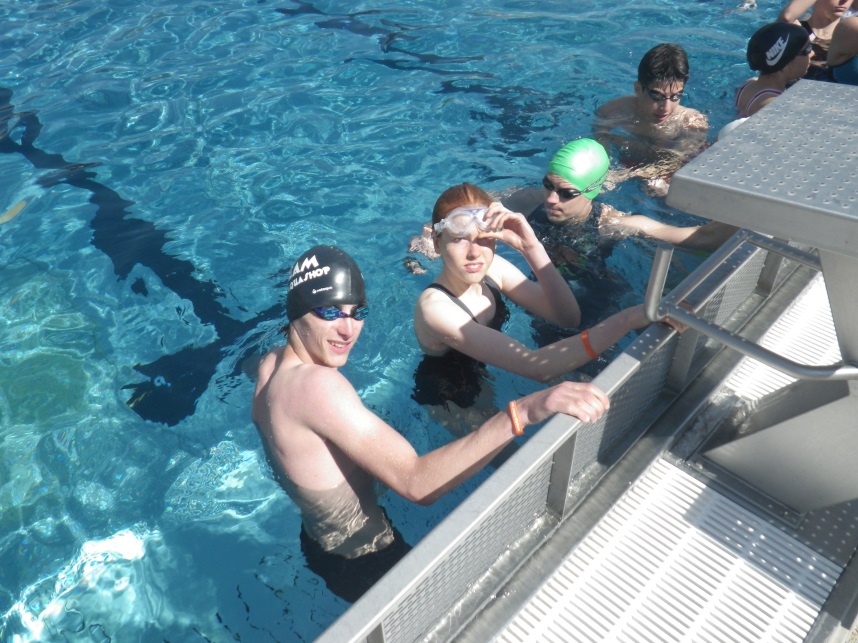 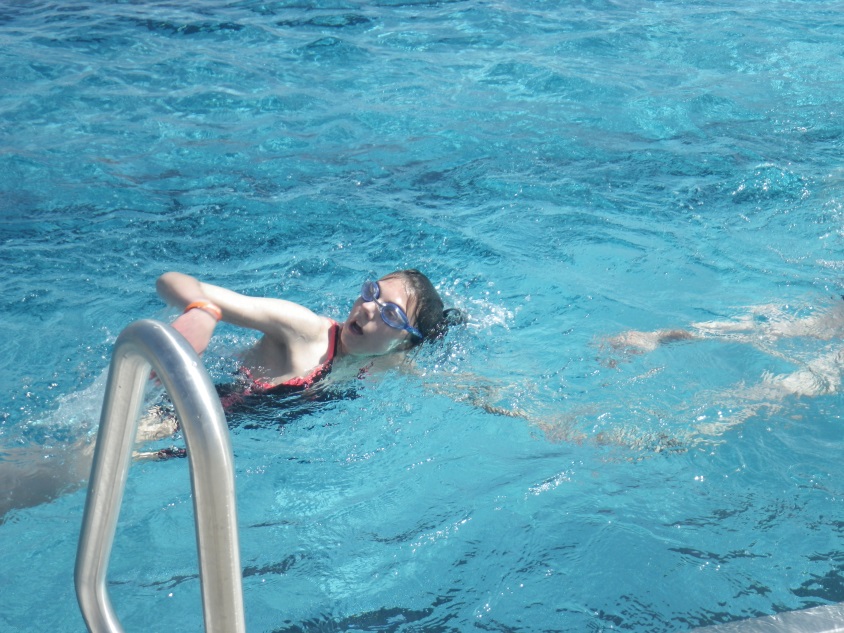 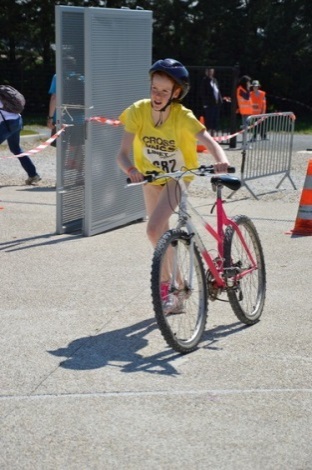 Les équipes aux championnats de France
AEROBIC
Championnes d’académie en trio excellence
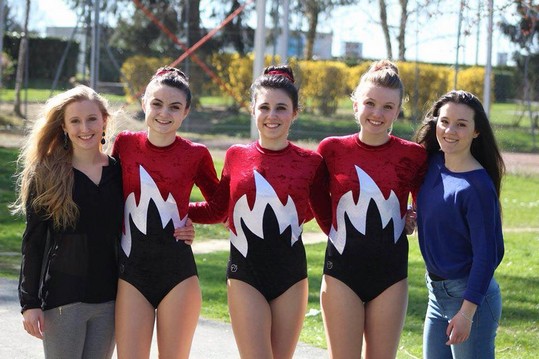 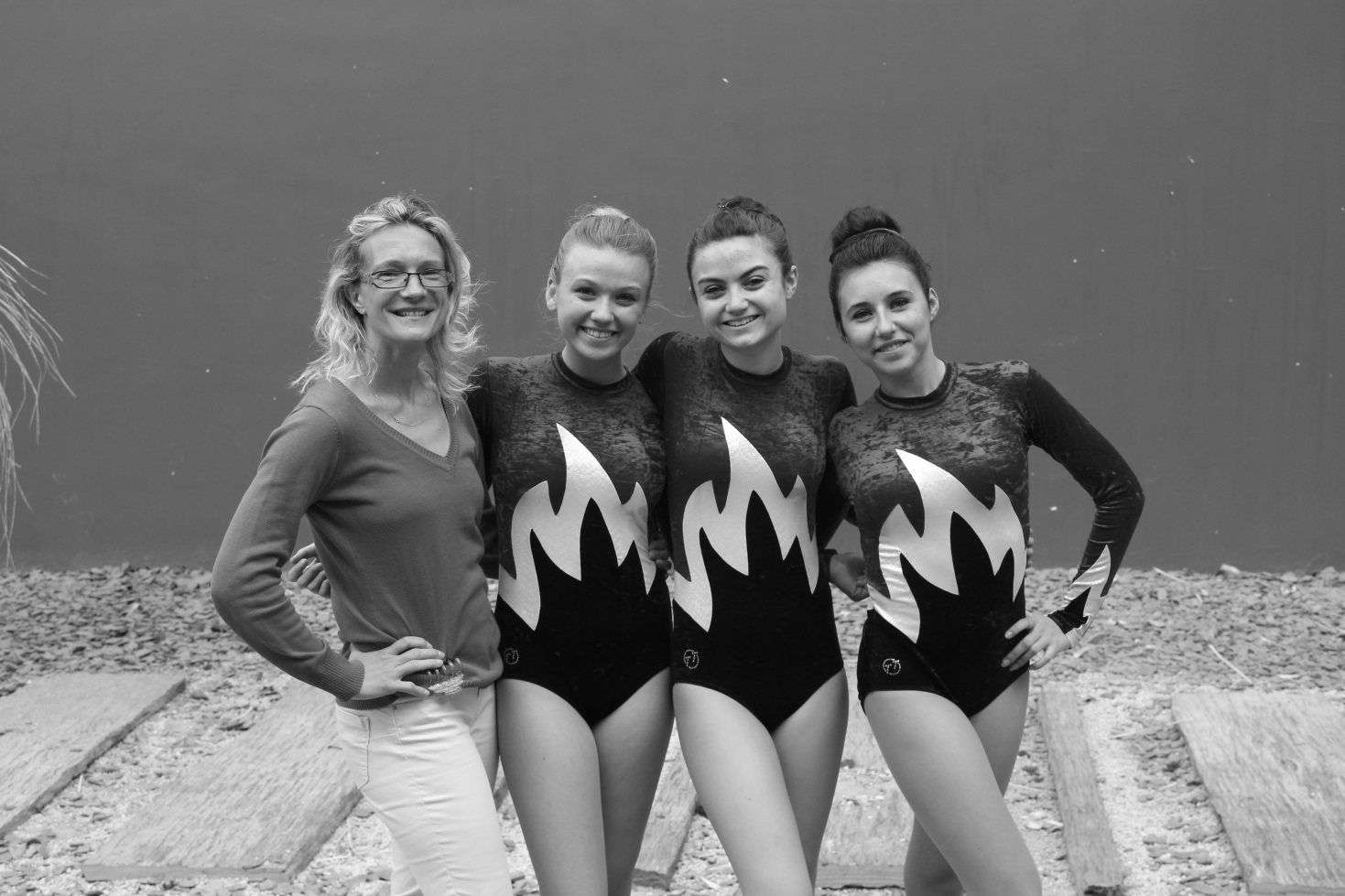 6 ème des championnats de France
Les récompenses de l’AS
La meilleure participation
Fille et Garçon
Camille Montagnon
Activités pratiquées à l’AS :
Plein-air, canoë-kayak, escalade ,cross, triathlon, tournoi badminton du lycée.
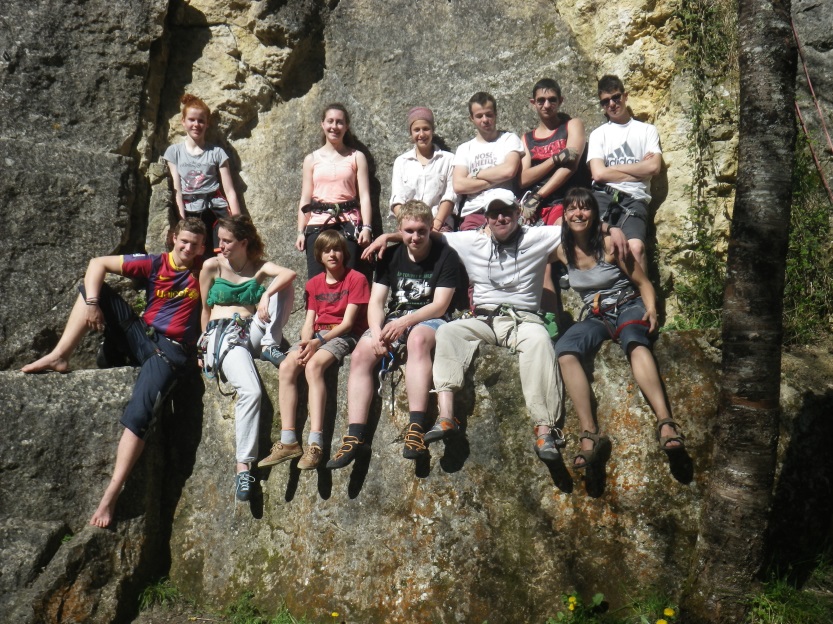 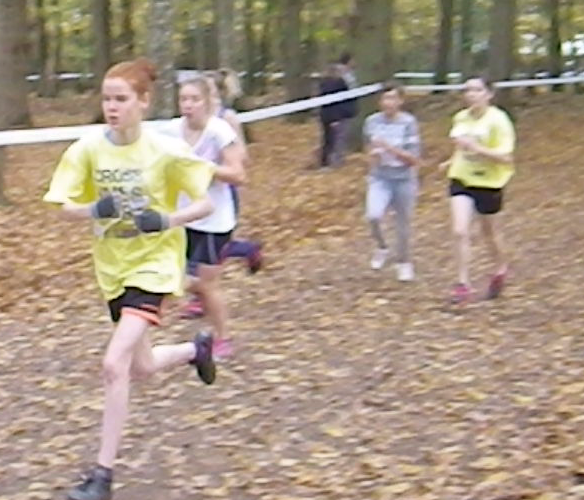 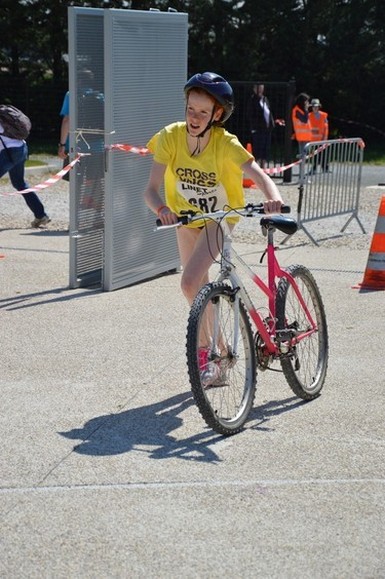 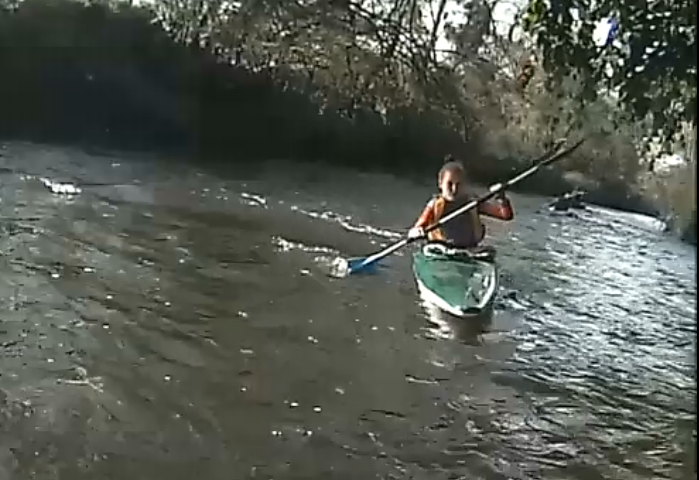 Elio Josse
Activités pratiquées à l’AS :
                Canoë-Kayak/Plein-air/Escalade
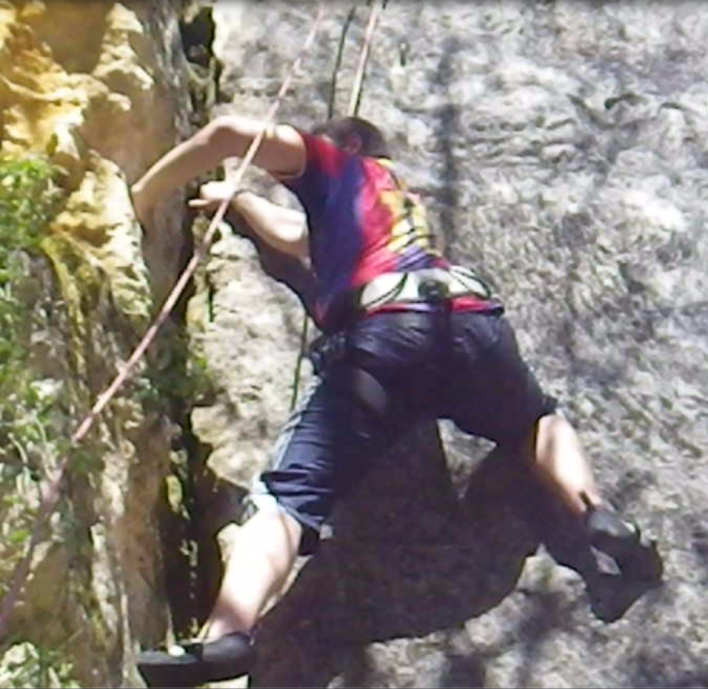 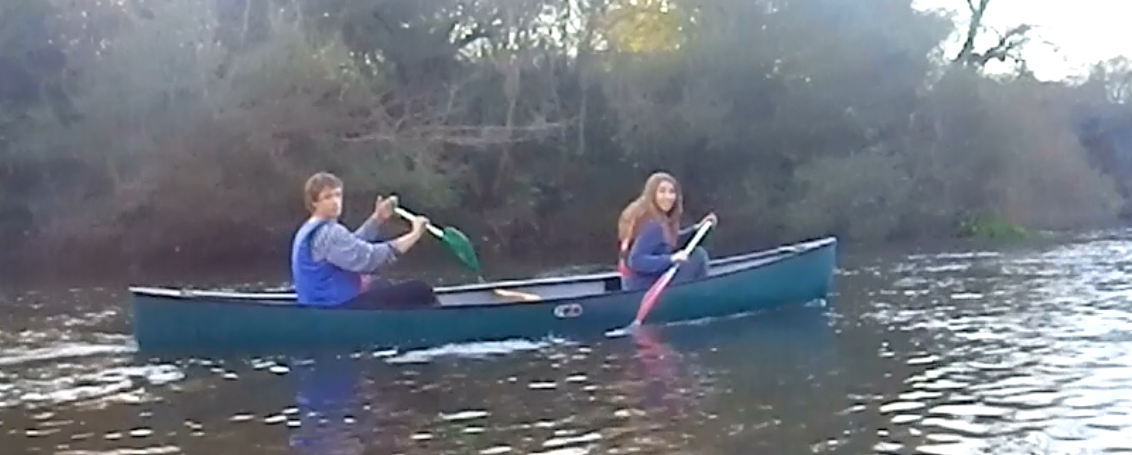 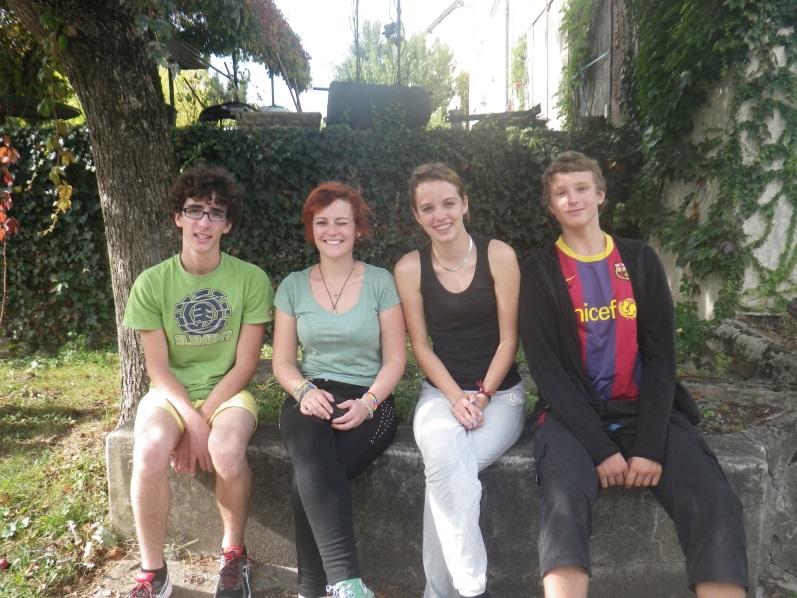 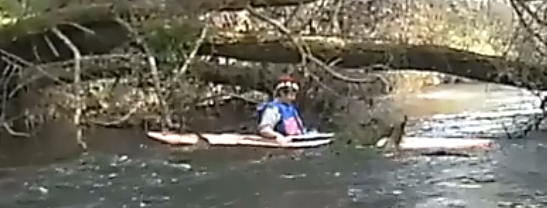 Les récompenses de l’AS
Le meilleur sportif polyvalent
Fille et Garçon
Florian Gauthier
Activités pratiquées à l’AS :
           Badminton ,foot à 7, futsal, cross, hand-ball.
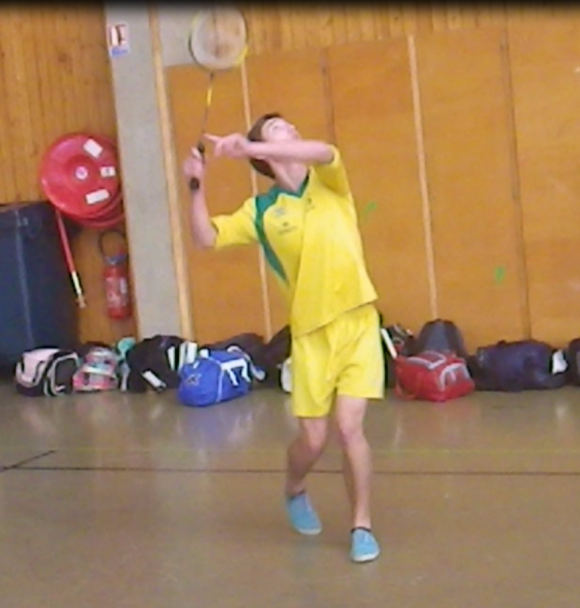 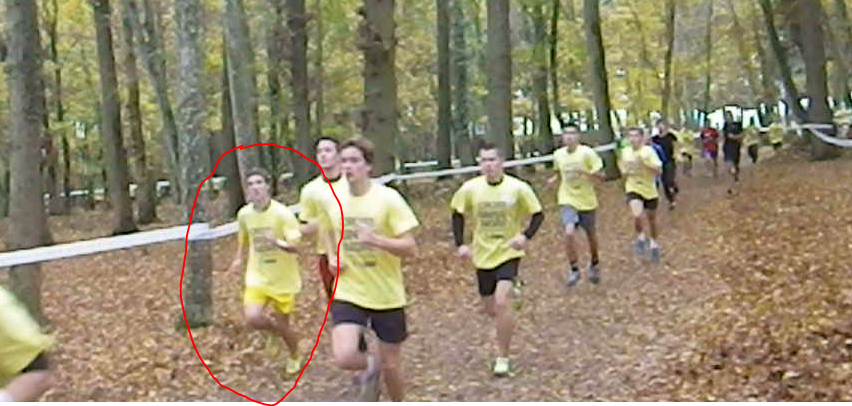 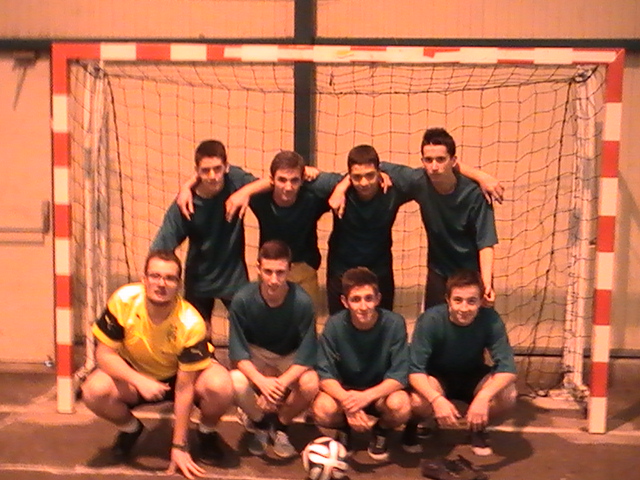 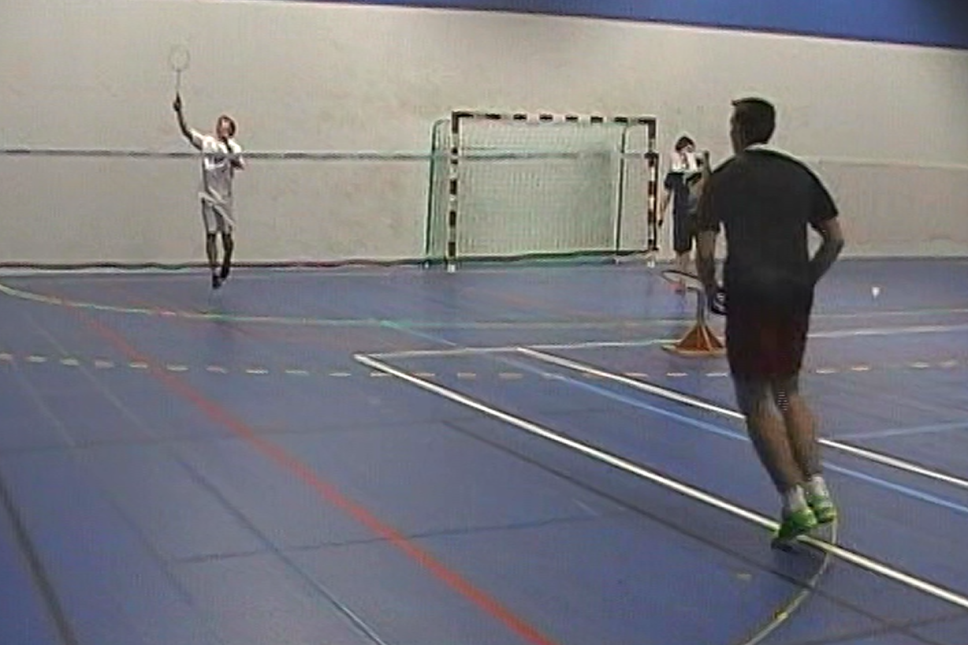 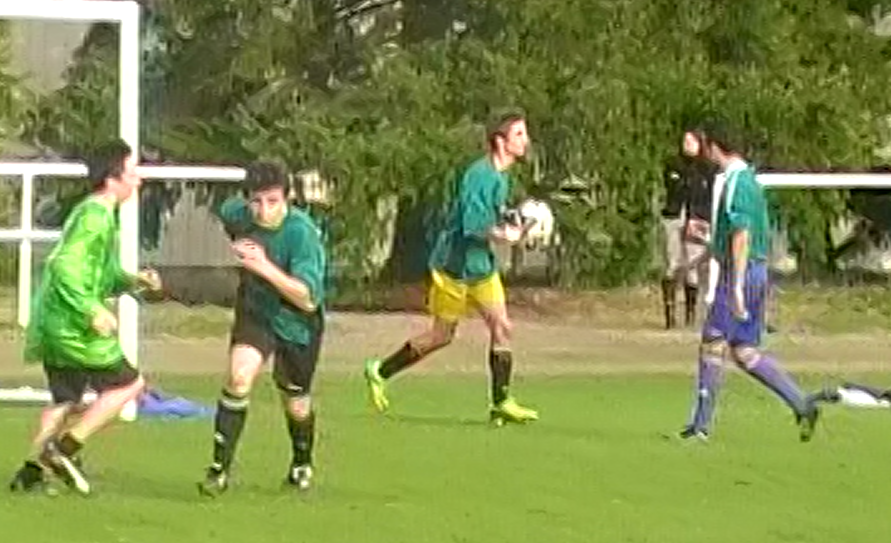 Léonie Chastang
Activités pratiquées à l’AS :
                Badminton, cross et triathlon
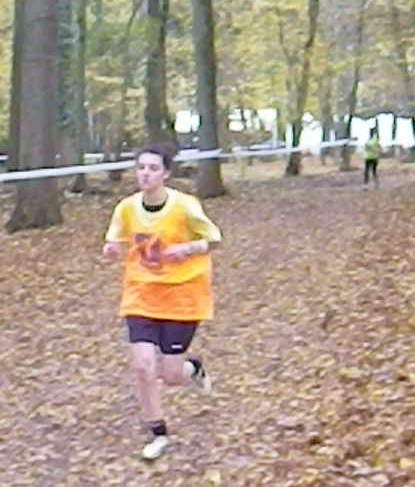 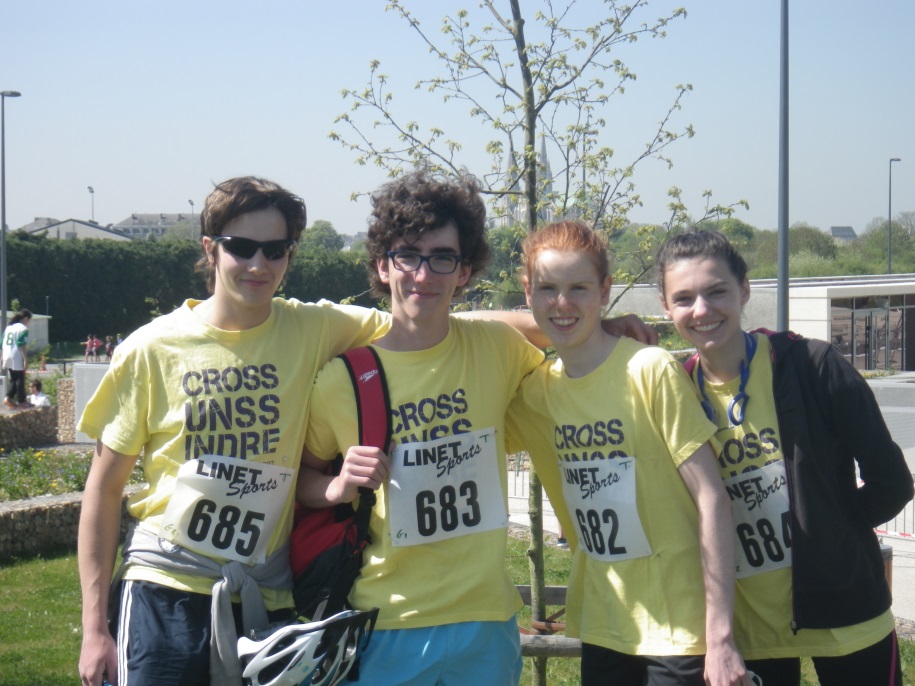 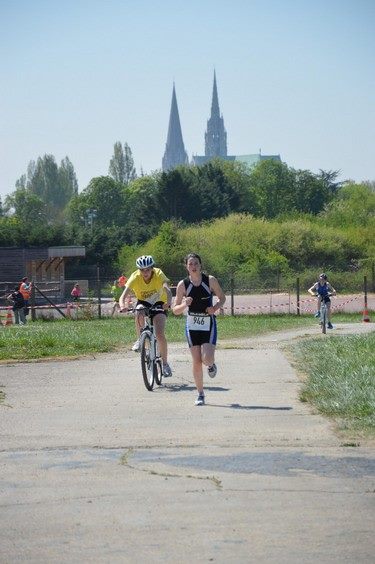 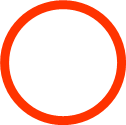 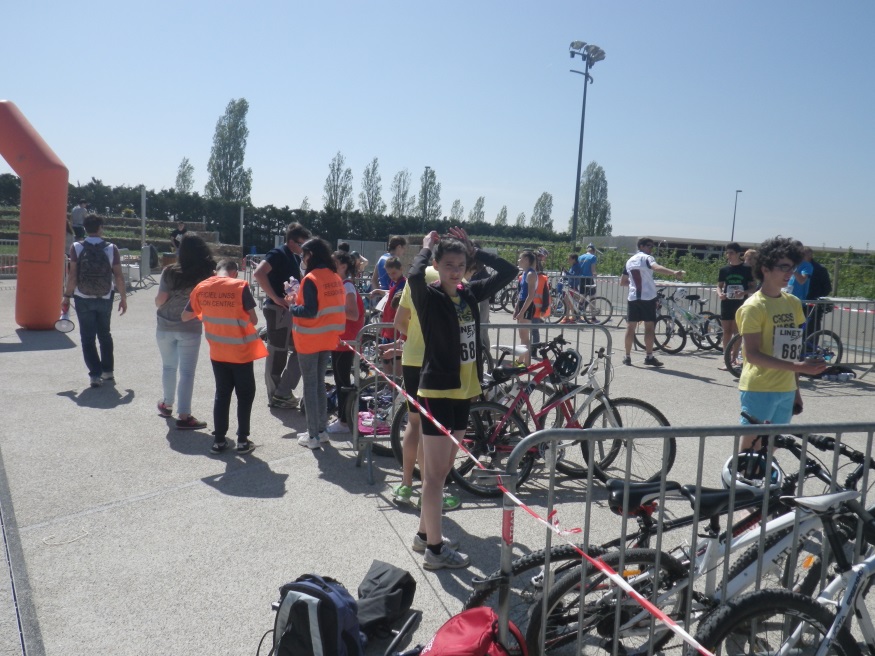 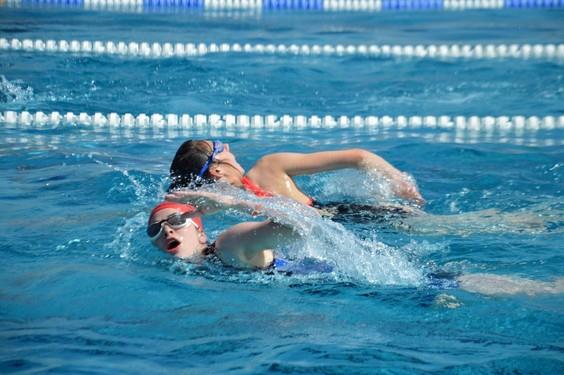 Les remerciements
Pour le fonctionnement de cette année, nous voulons remercier : 

Notre président M.Okala pour son soutien et ses encouragements, ainsi que les mises à disposition des minicars pour les  3 animations kayak, la sortie escalade et la qualification aux acad de triathlon.
La Mairie de La Châtre et la CDC pour la mise à disposition des installations municipales (gymnase Garnier et Fouchet), le soutien financier ainsi que la belle soirée des associations sportives de la ville.
M.Touchet et tous les membres de la PEP, pour l’intérêt qu’ils portent à notre association et pour leur soutien financier à l’occasion des championnats de France UNSS d’aérobic.
Le FSE, aussi pour son soutien financier à l’occasion des championnats de France d’aérobic.
 Mme Dimeglio pour le suivi  et la préparation de nos deux équipes d’aérobic.
Monsieur Savarin pour son animation bénévole durant toute l’année du créneau musculation du lundi soir.
M. Pedart pour sa participation gracieuse à l’encadrement des sorties canoë-kayak.
M.Sabatier pour son aide lors des sorties VTT.
M. Vaslin président de la CDC.
Mme Lécrivain pour l’administration du blog qui s’avère un outil de
      communication formidablement pratique et très efficace pour notre AS.
Le personnel de restauration pour la fourniture des pique-niques distribués lors des nombreuses sorties de l’année.
Les assistants d’éducation et Mme Labarre pour leur aide précieuse dans la gestion des élèves internes, particulièrement pour les sorties et les qualifications académiques.
Et tous les élèves pour leur implication et leur excellent comportement sur les journées de compétition et d ’animations organisées cette année !
Enfin une mention spéciale à celui que nous allons tous regretter :
Il a parfaitement coaché et motivé les équipes de foot de l’AS avec son savoir faire et ses talents d’entraîneur :

                                          Nous avons nommé Monsieur Romain Chevrier !
Merci pour votre présence et bonne fin d’année à tous !